جامعة محمد خيضر بسكرة
كلية العلوم الاقتصادية والتجارية وعلوم التسيير
قسم علوم التسيير
إدارة مخاطر الموارد البشرية
سلسلة محاضرات مقدمة للسنة الأولى ماستـــــــــر
تخصص GRH
من إعداد الأستاذة:
فاطمة الزهراء طاهري
تكلفة المخاطر الاجتماعية
1-Les couts d’un mouvement de grève
2-Les couts en termes de perte d’efficacité
2-Les couts en termes de détérioration de l’image
Une détérioration de l’image peut avoir des effets négatifs auprès de toute une série d’interlocuteurs:
Les clients;
Les investisseurs;
Les agences de notation;
Les collectivités publiques;
Les médias
Les audits de climat social
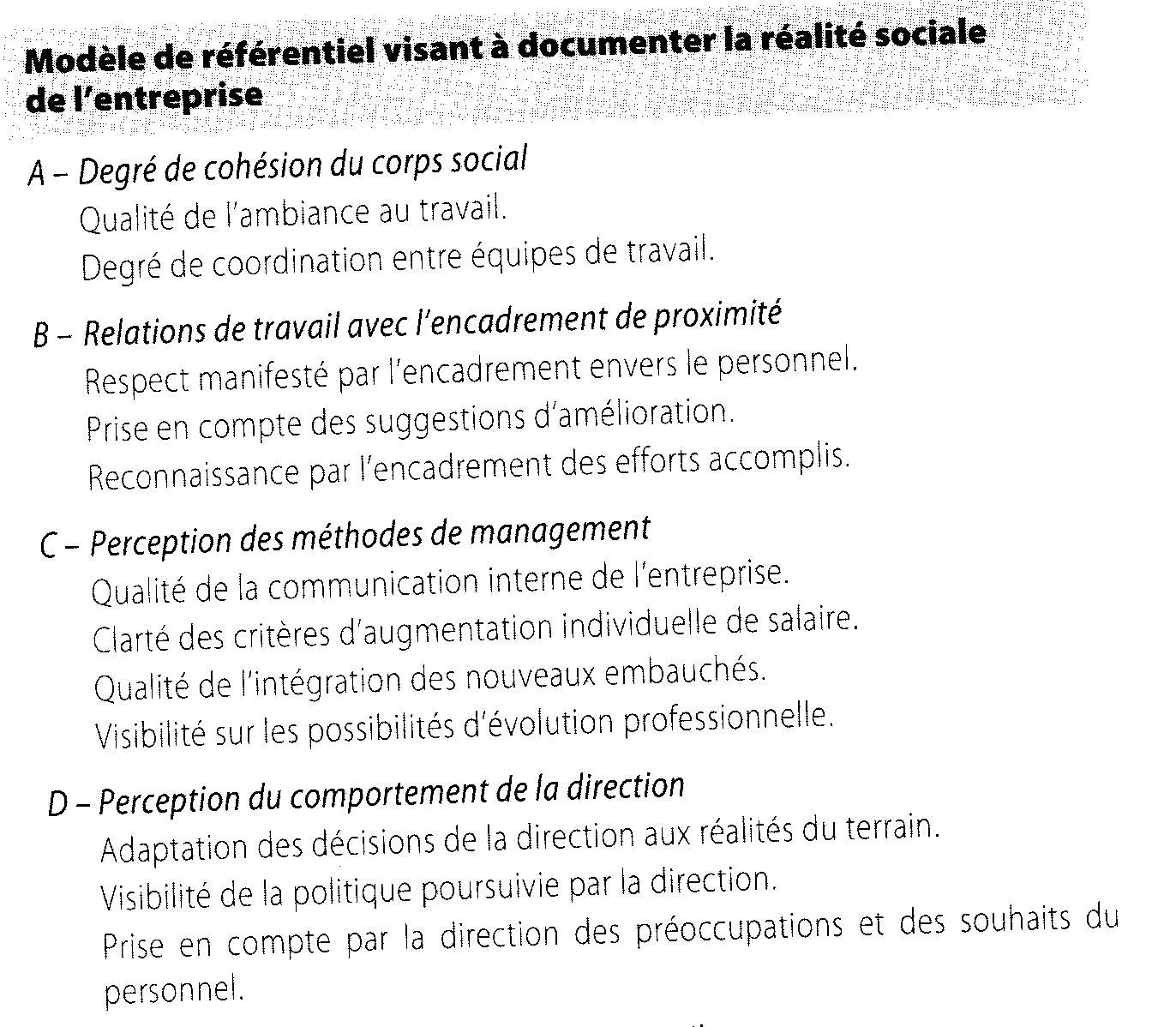 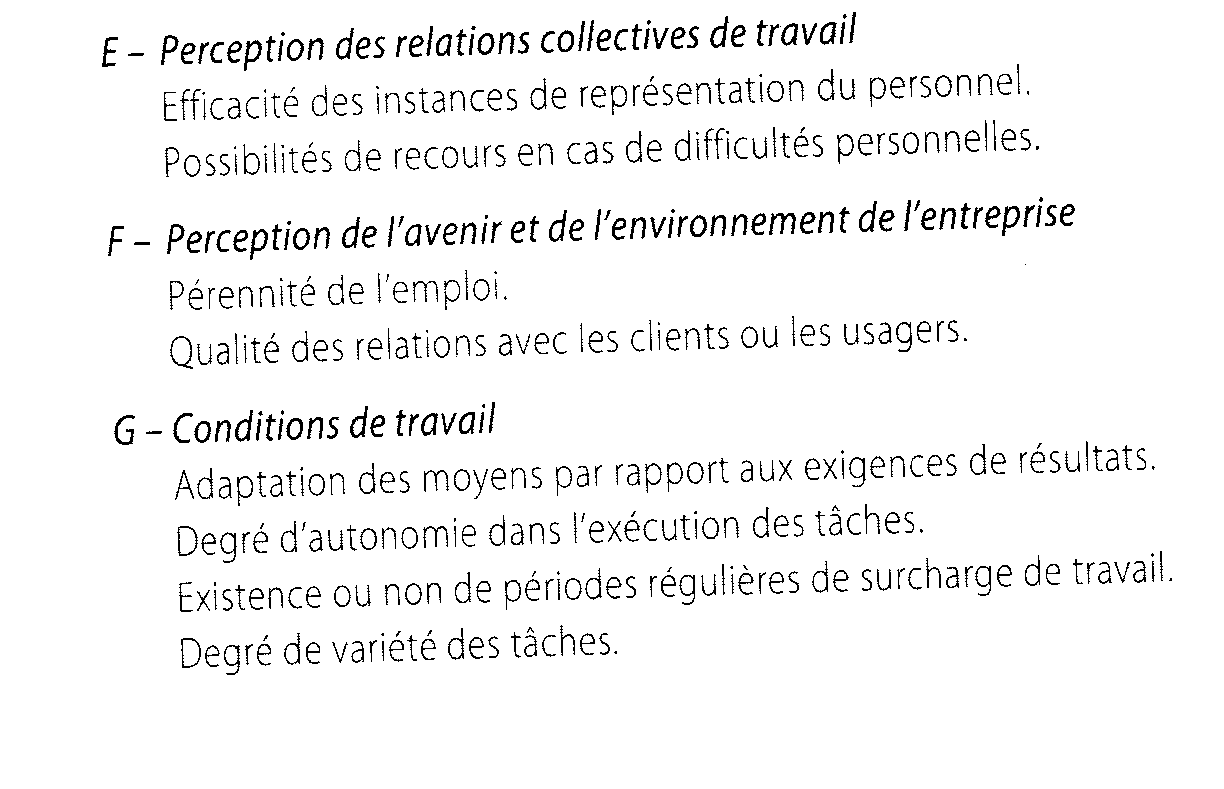 Du bien-être au mieux vivre et développement humain
On peut identifier sept composantes du développement humain en relation avec la politique sociale de l’entreprise
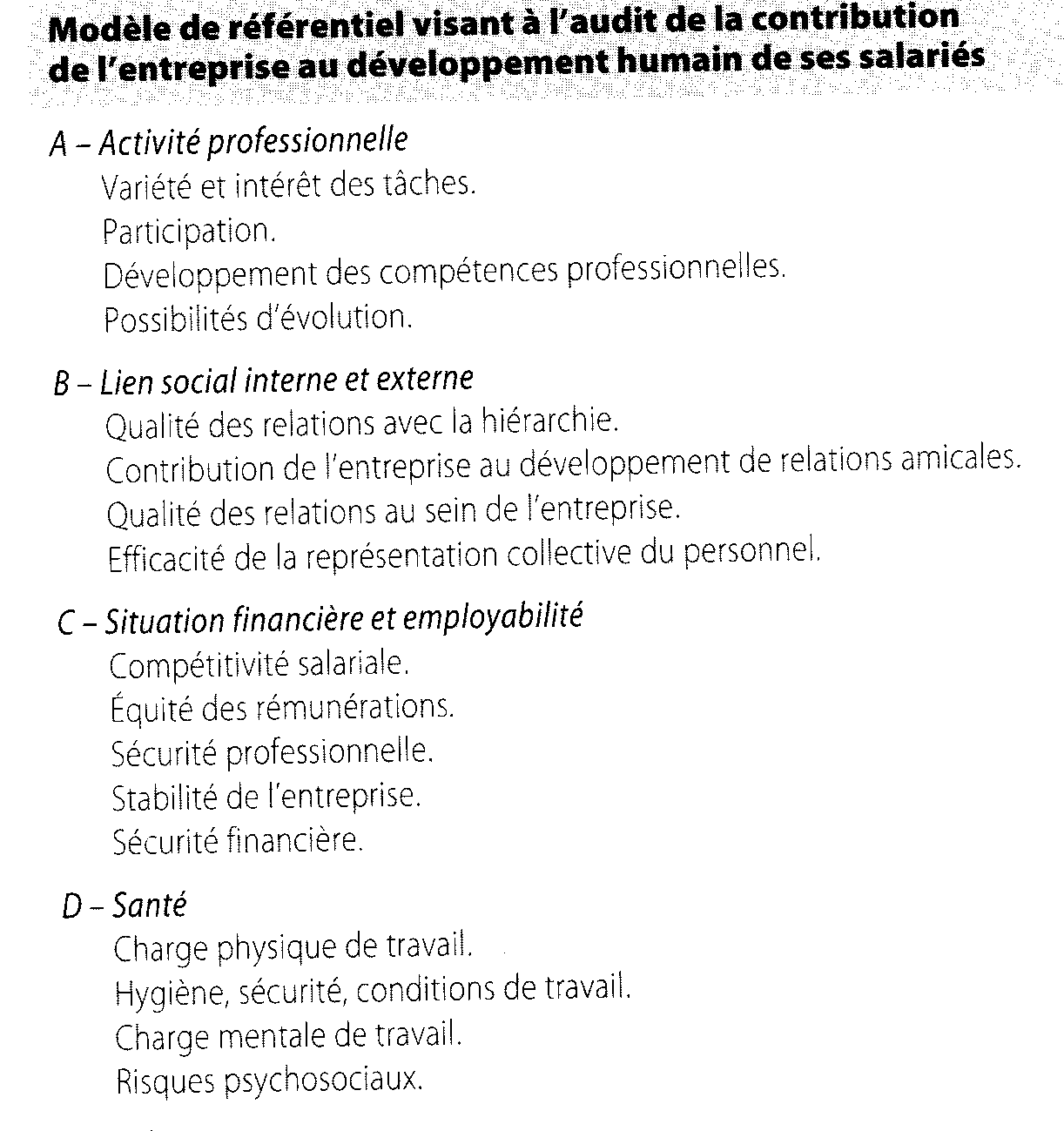 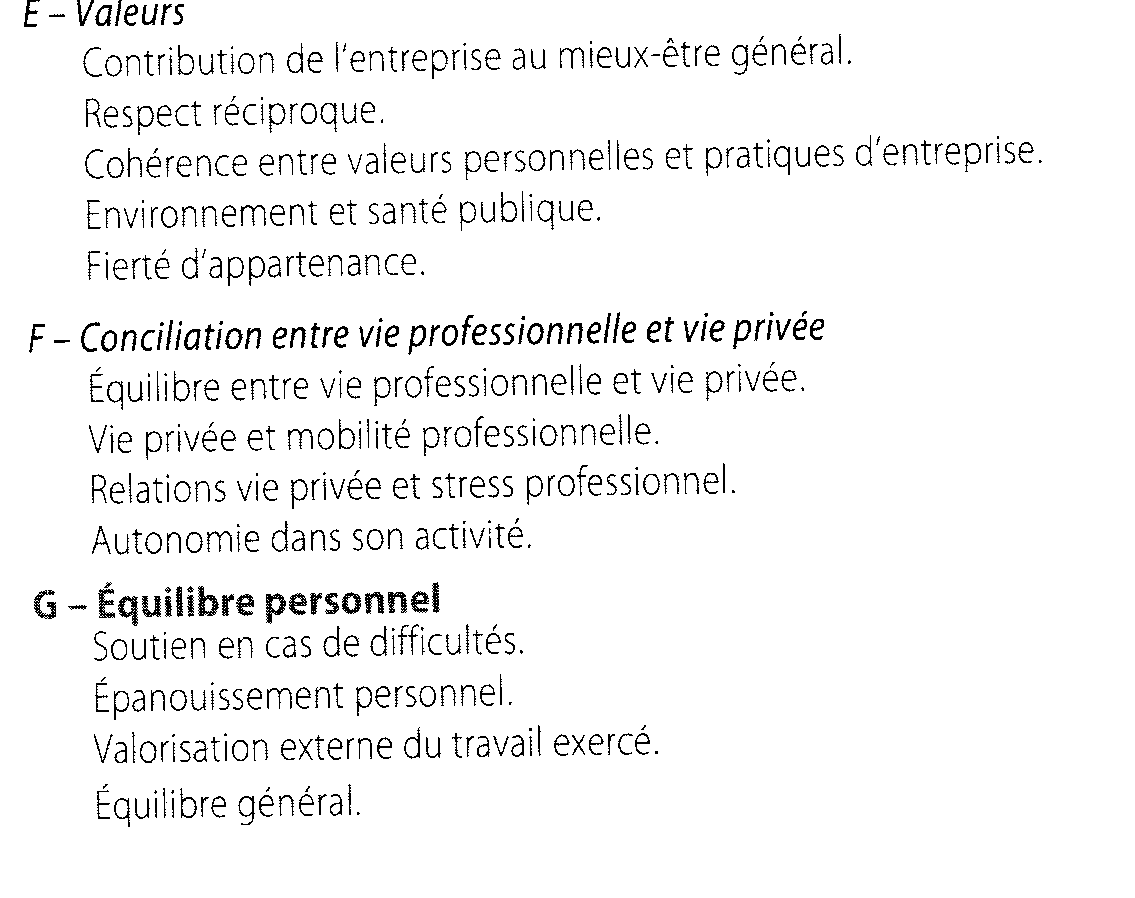